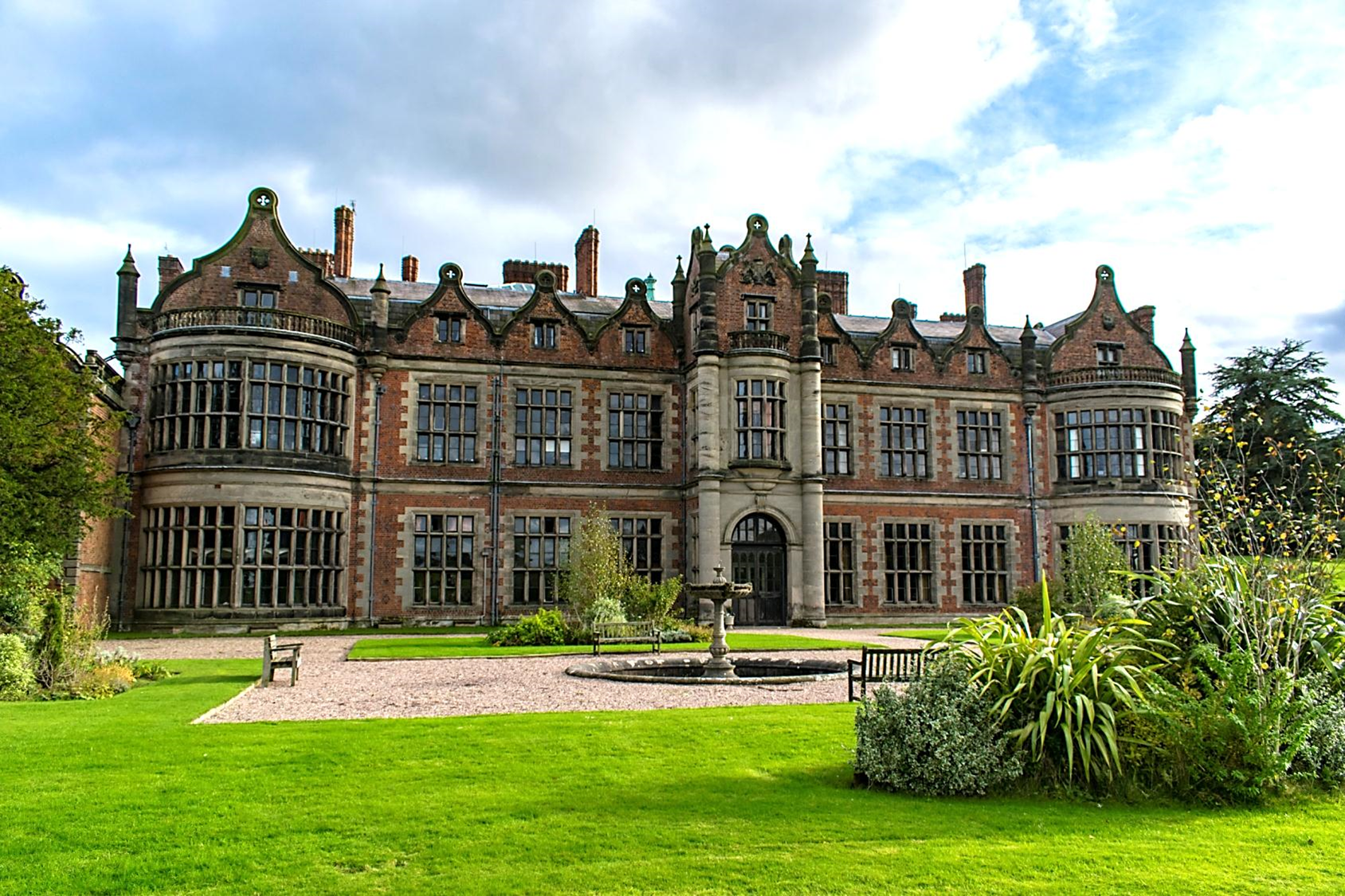 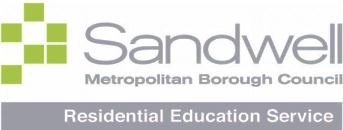 INGESTRE HALL RESIDENTIAL ARTS CENTRE
  {enter your date}
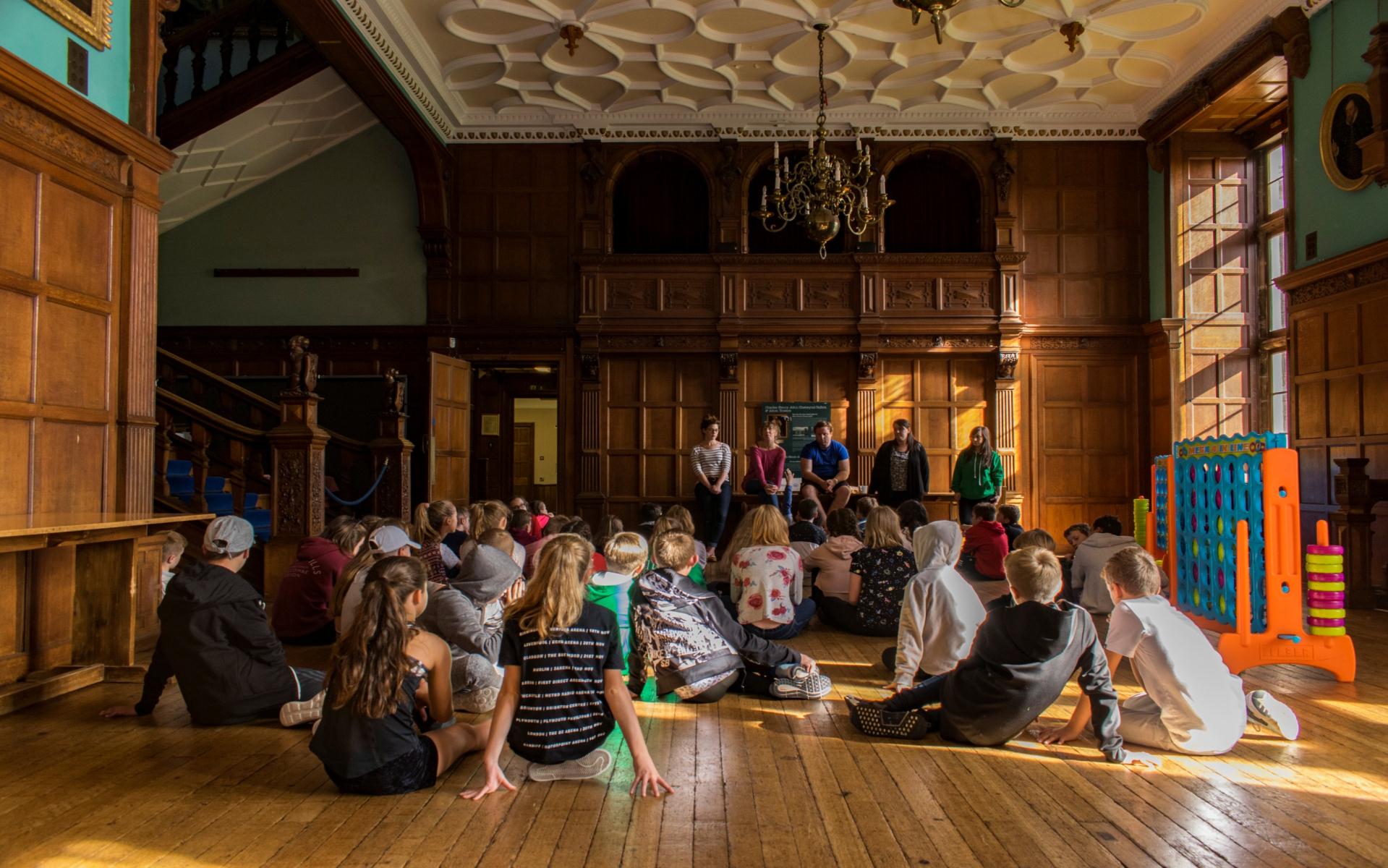 AGENDA
ABOUT SANDWELL RESIDENTIAL SERVICE
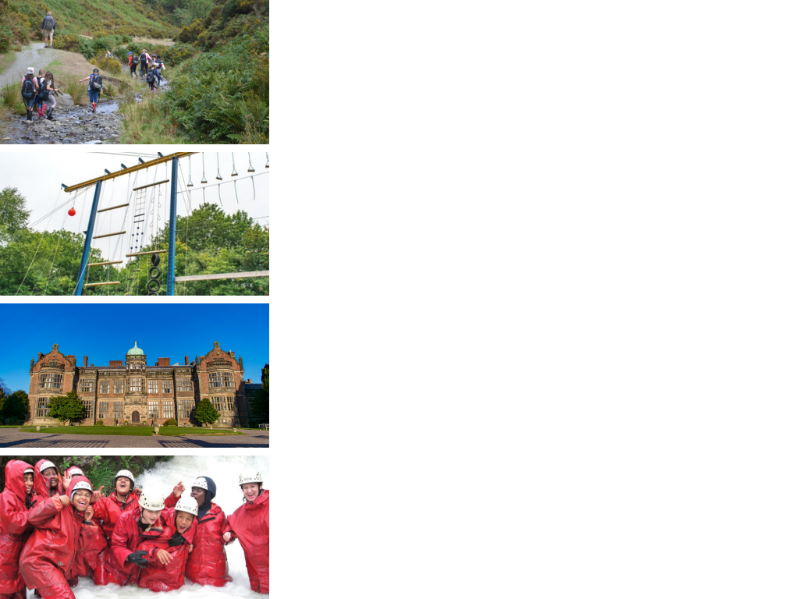 4 SUPER VENUES
Edgmond Hall 		Shropshire
Frank Chapman Centre	Wyre Forest
Ingestre Arts		Staffordshire
Plas Gwynant		Snowdonia
HOME FROM HOME
Small, welcoming centres.  Have the place to yourselves!
TAILORED PROGRAMMES
A real learning experience: 
The programme is designed with school.
THE HIGHEST STANDARDS
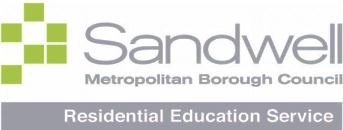 14,000 pax p/a from across the UK
INGESTRE HALL:   CENTRE FACTS
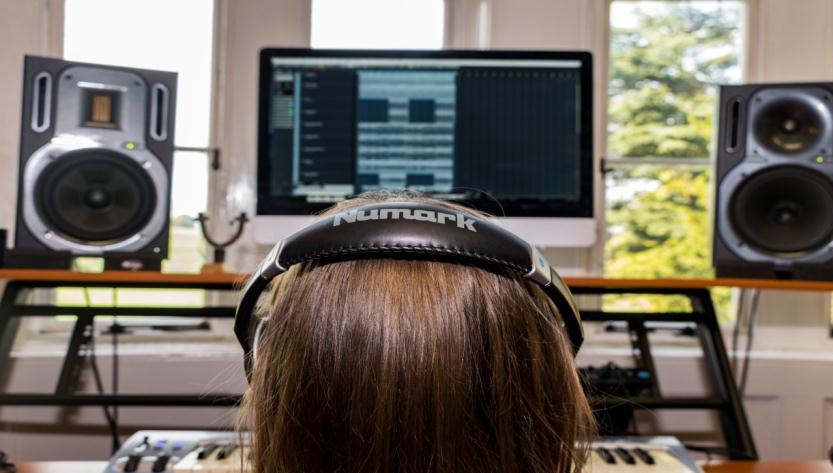 Location
A 400 year old Jacobean mansion creating a dramatic backdrop for creative & expressive arts.  
Ingestre, Staffordshire, ST18 0RF
Outside
26 acres of landscaped gardens.  Plenty of safe space to play.
Inside
Professionally equipped studios, including recording studio, live performance space and animation suites.
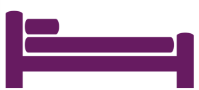 90 single beds
Dorms of 4 to 11
Groups of 50+ have sole occupancy
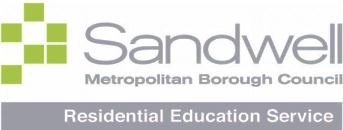 INGESTRE HALL
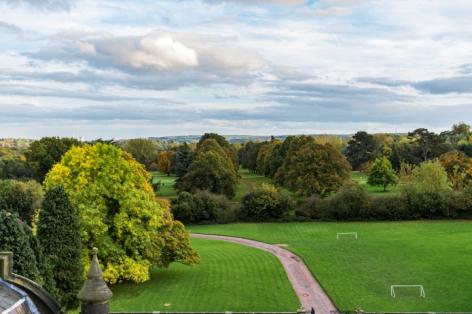 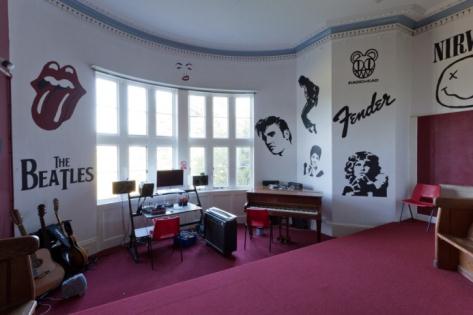 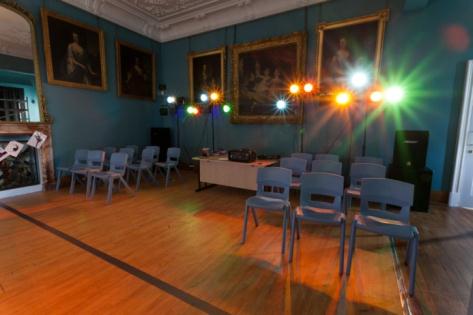 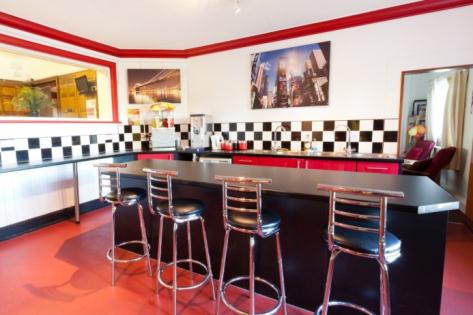 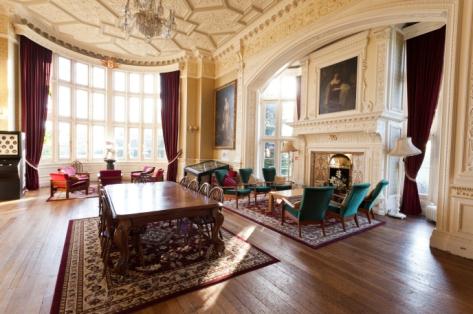 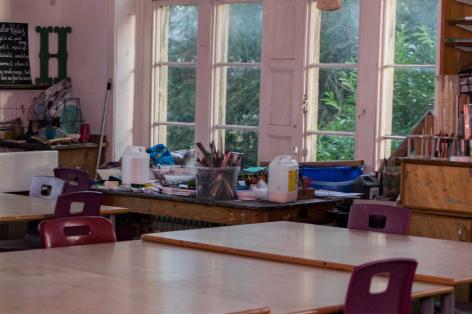 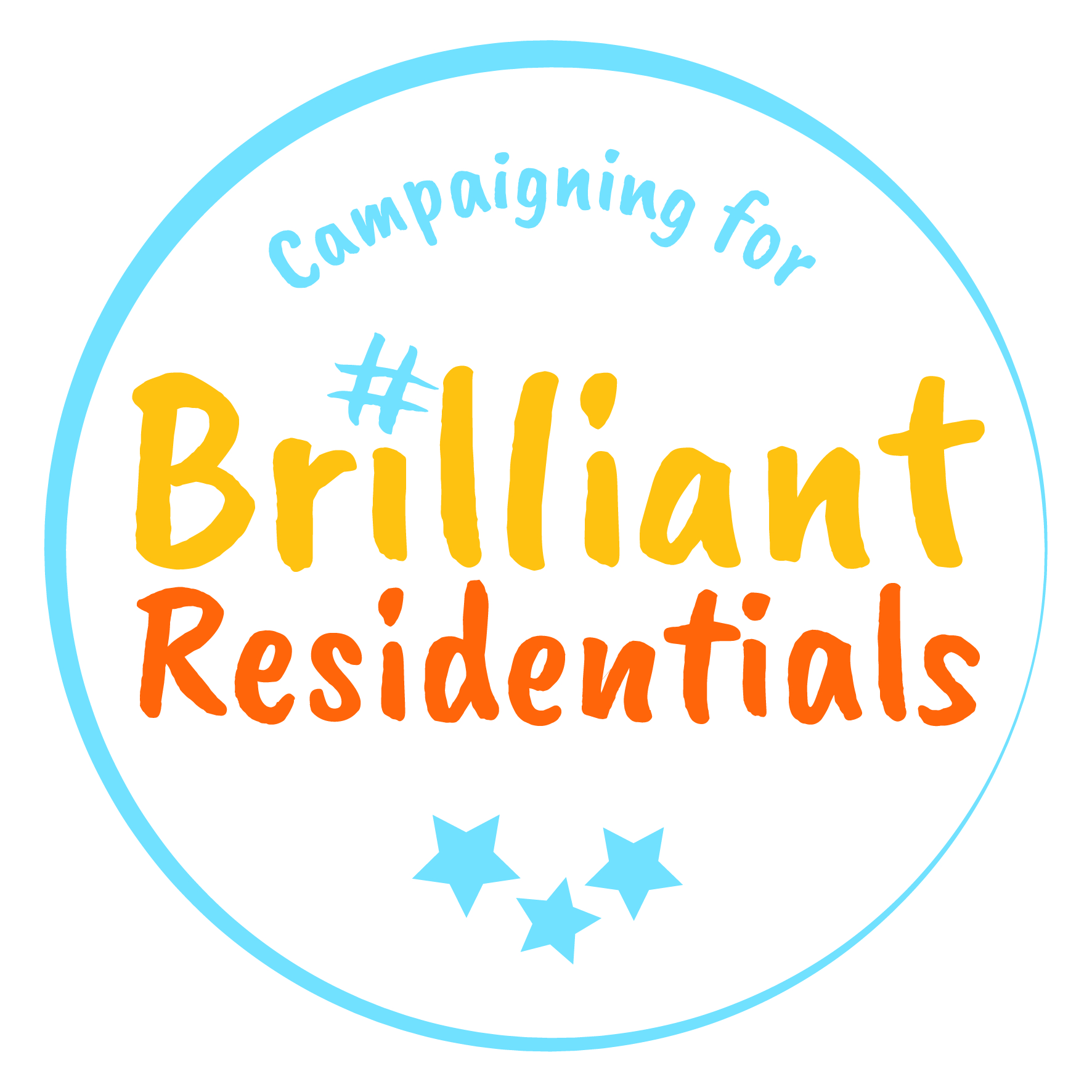 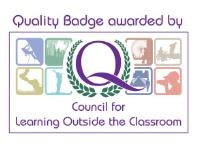 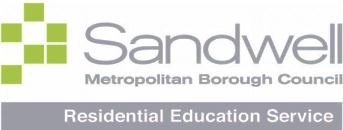 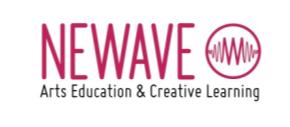 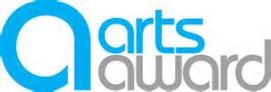 [Speaker Notes: We also have virtual tours which are available on the website]
[Speaker Notes: Place:  the more you immerse a young person – the more memorable it is, the more impactful the experience]
[Speaker Notes: Lots of space to play]
ACTIVITIES
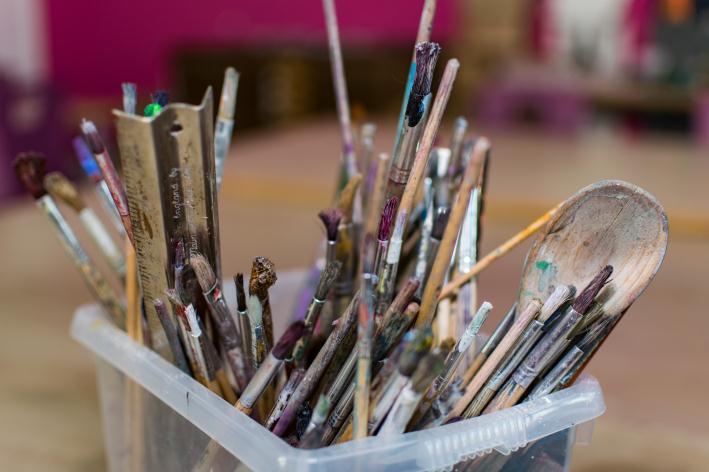 Activities at Ingestre  are all about creating something original.  

We give people the time and space to imagine, explore a topic, try things out, and share what they’ve done.  It’s not just for the “arty” people!
Activities include:
Drama
Art
Dance
Music
Film making
Animation
Photography
Creativity takes courage…..
…. but it’s a huge amount of fun!
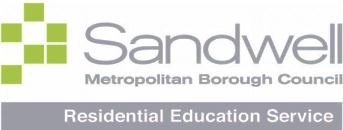 [Speaker Notes: Place is important.  So to are the activities – the things they do.  
Creating something original based on a topic / stimulus:]
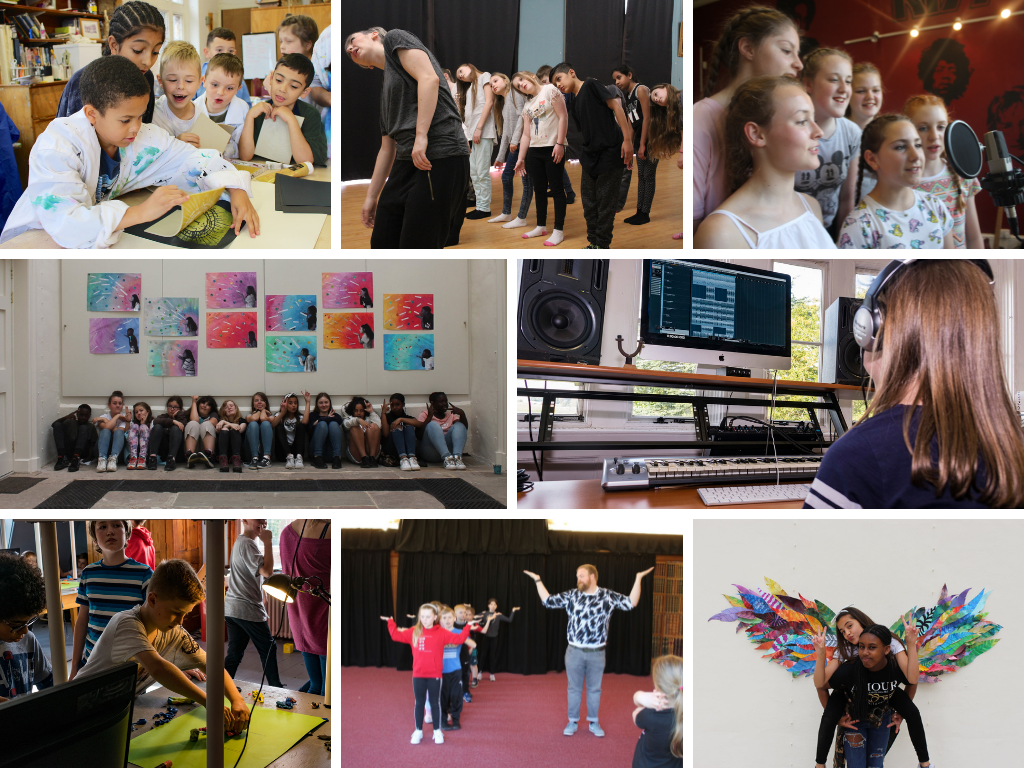 LEARNING
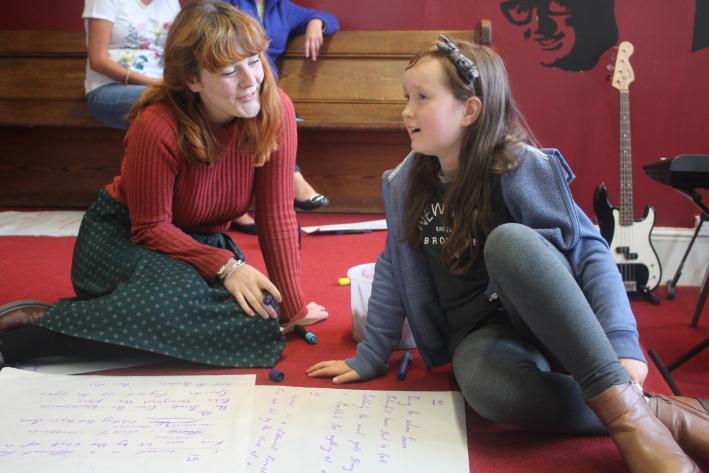 Whether it’s delivering high quality arts activities or simply learning through staying away from home and having  fun, the Ingestre team have the soft skills to help every young person achieve more than they ever expected. 

We are specialists in residential experiences, and know how valuable it can be.
Group sizes are 15 students to 1 Ingestre tutor supported by school staff.
Tailored Programmes
Every visit is unique.  The team work with school and the pupils to shape an exciting, fun, and valuable visit to Ingestre.
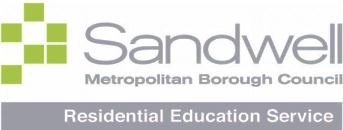 [Speaker Notes: People – helping young people.  Often quite anxious.  Express themselves.]
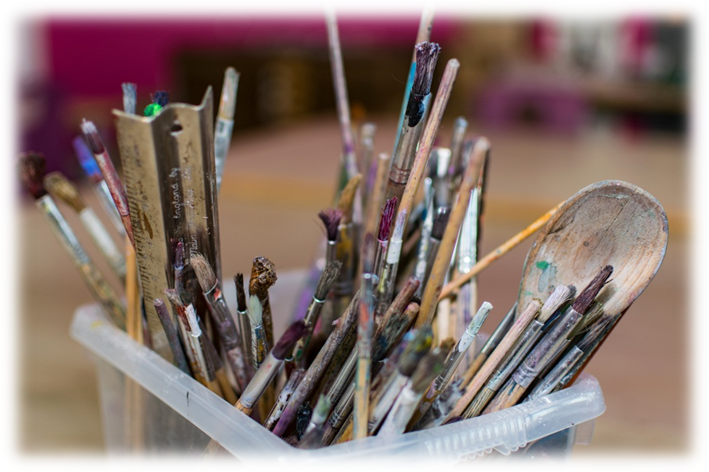 We have seen a real change in the progress and achievement of our children.  Their confidence has increased exponentially.  This has translated in the classroom into a better attitude for learning and greater confidence in taking part in whole class activities. 

Assistant Headteacher - Staffordshire
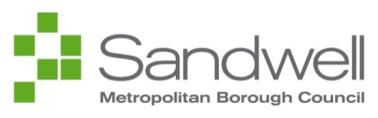 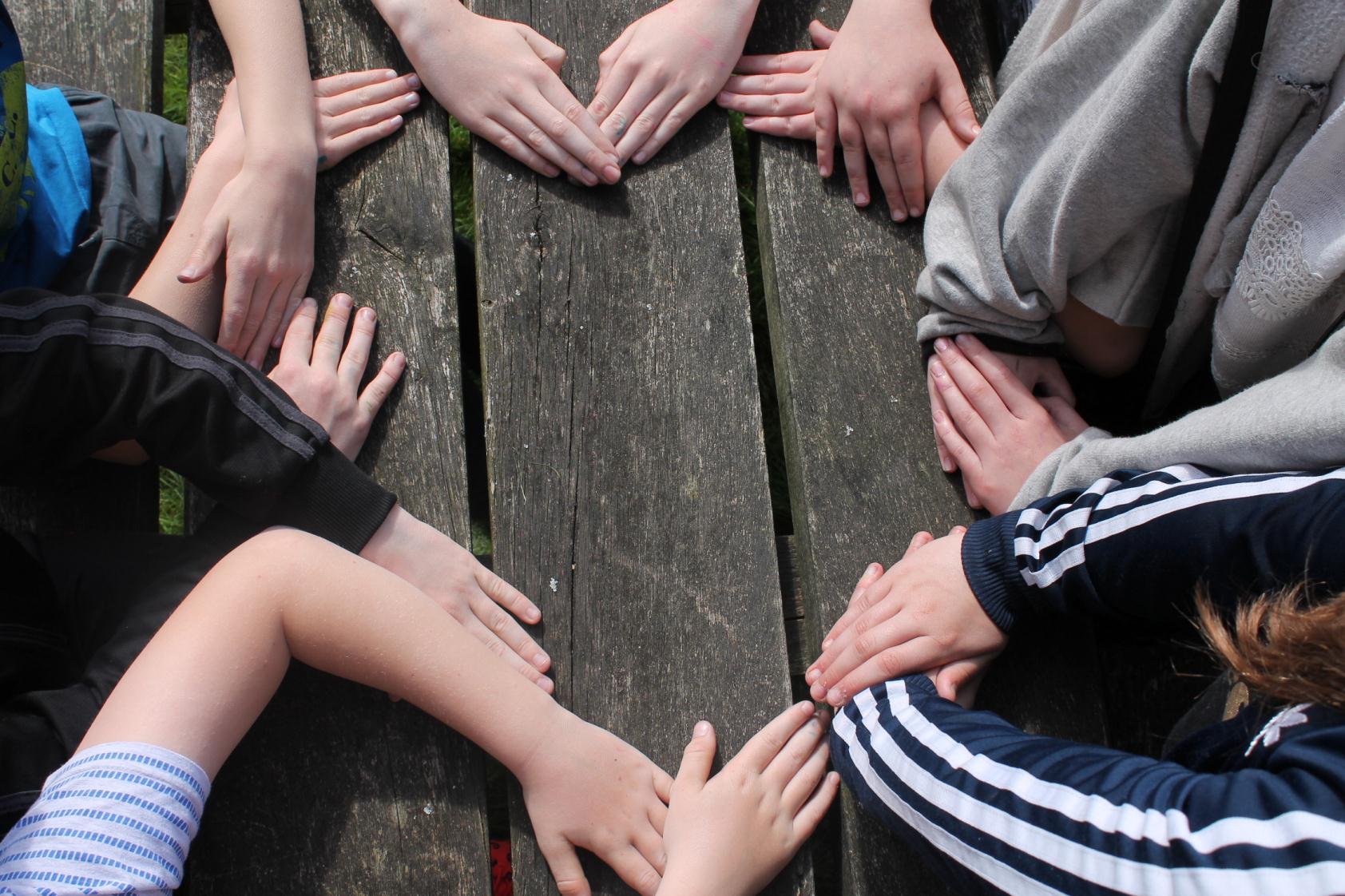 To watch my students transform before my eyes into a new version of themselves - that was amazing!  

Assistant Headteacher - Sandwell
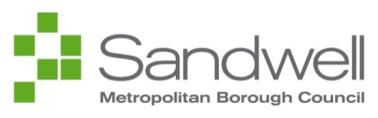 WHY GO TO INGESTRE HALL?
Try out exciting activities like animation, recording music, creating artwork such as pictures and sculptures, or creating a dance

Explore an amazing new place

Make new friends and get to know your classmates even better

Be adventurous: Go beyond your comfort zone and be open to new experiences.

Develop skills, discover passions, boost confidence
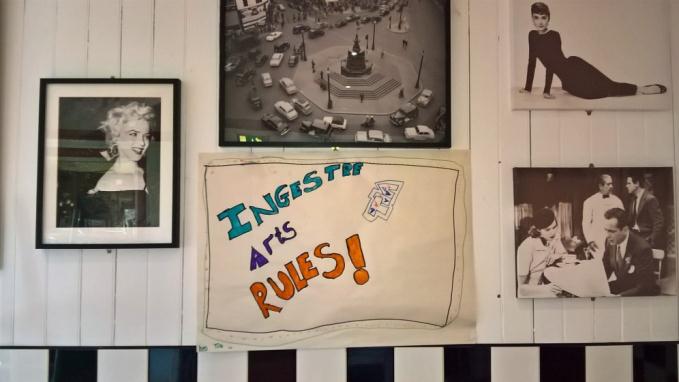 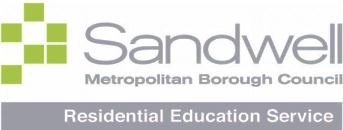 [Speaker Notes: Develop independence & critical thinking skills

Try new things and stick at them

Boost cohesion and sense of belonging

Professionally equipped studios

All inclusive – no hidden extras

School & centre staff work as one team to provide the best experience. 

A warm welcome awaits – the centre soon becomes a home away from home.]
THE EVIDENCE
“LEARNING AWAY” – BRILLIANT RESIDENTIALS

Learning Away conducted independent research over 5 years.  Their findings show how a residential experience can:

Improve students’ engagement with learning

Support students’ achievement

Improve resilience, self-confidence & wellbeing

Smooth transition
 

www.learningaway.org.uk
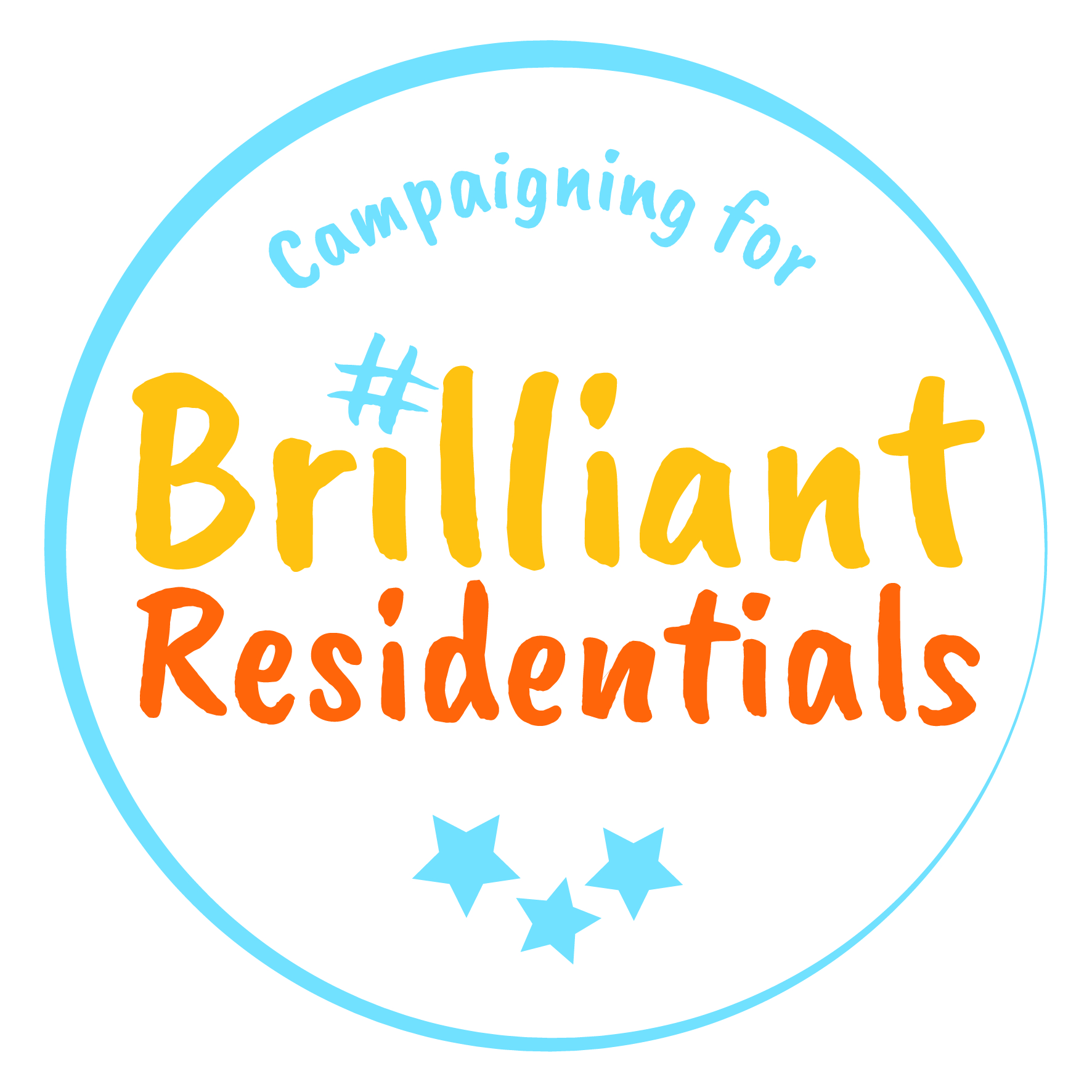 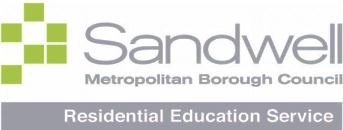 BEDROOMS
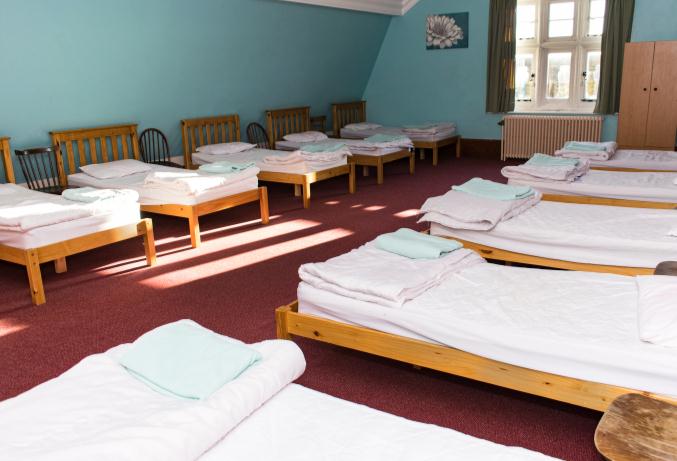 We have 90 single beds in comfortable dormitories.

Rooms sleep between 4 and 11 pupils

Groups of 50+ have sole use of the centre

All bedding is provided.

Pupils sleep in gender separated areas

Showers and toilet facilities are nearby

Teacher rooms are nearby and there is 24 hour on-site support from us.
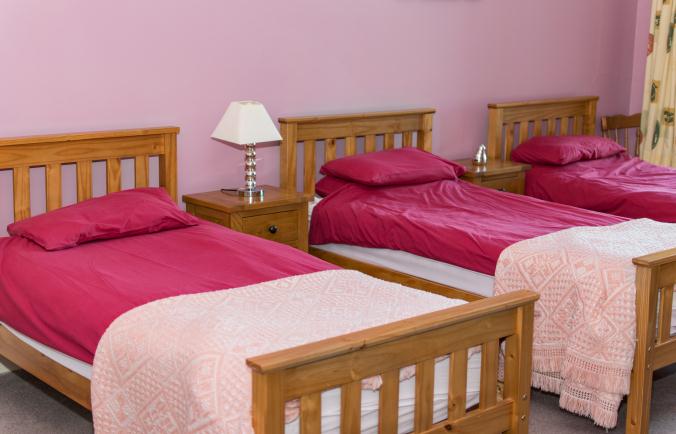 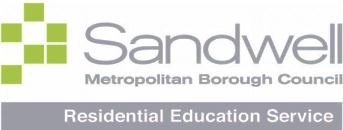 FOOD GLORIOUS FOOD
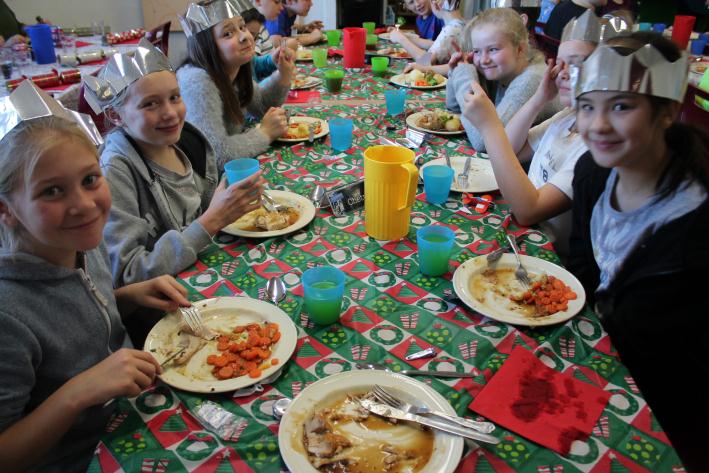 Home cooked food

We cater for all dietary requirements

Plenty of choice and variety

Example meals:

Pasta Bolognese & garlic bread
Fish fingers, chips & beans
Roast chicken, mash, stuffing & veg
Jacket potatoes with various toppings
Veggie curry, rice & naan
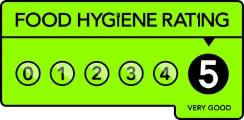 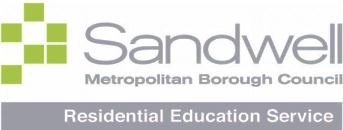 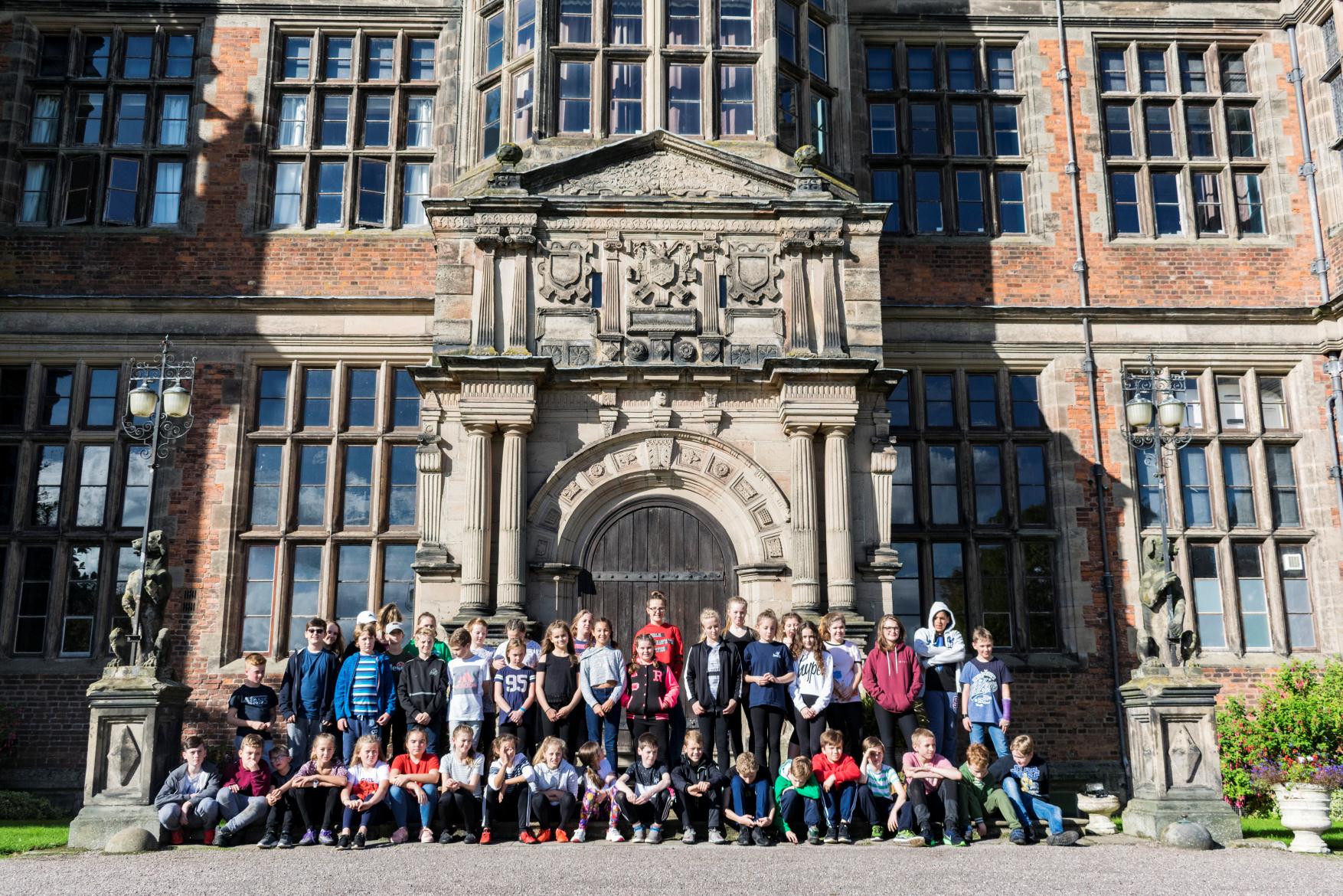 WE CAN’T WAIT TO SEE YOU!
sandwellresidentials.co.uk
WHY GO TO INGESTRE HALL?
A PARENTS’ PERSPECTIVE

Develop independence & critical thinking skills

Try new things and stick at them

Boost cohesion and sense of belonging

Professionally equipped studios

All inclusive – no hidden extras

School & centre staff work as one team to provide the best experience. 

A warm welcome awaits – the centre soon becomes a home away from home.
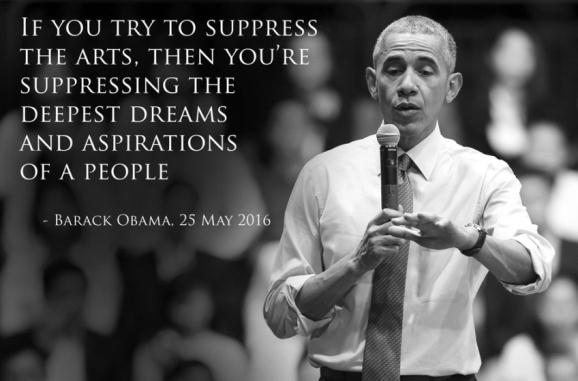 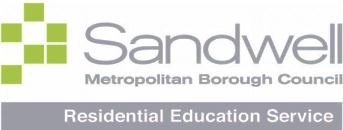